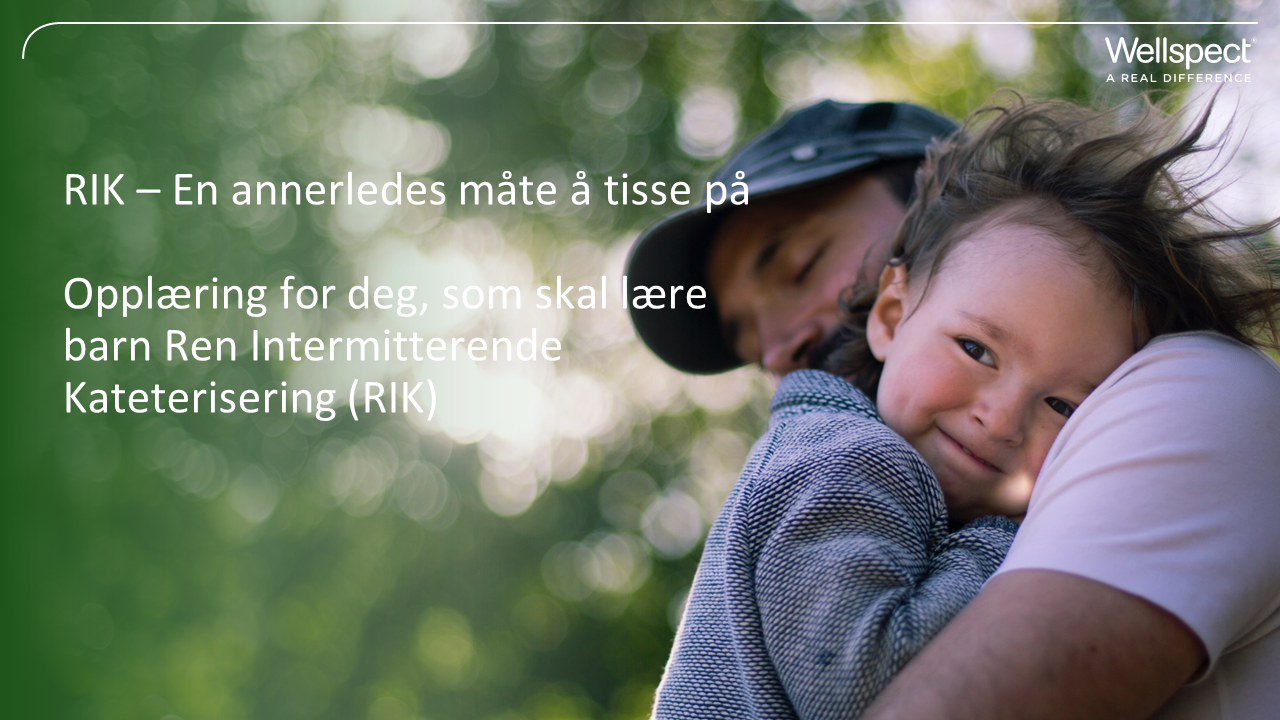 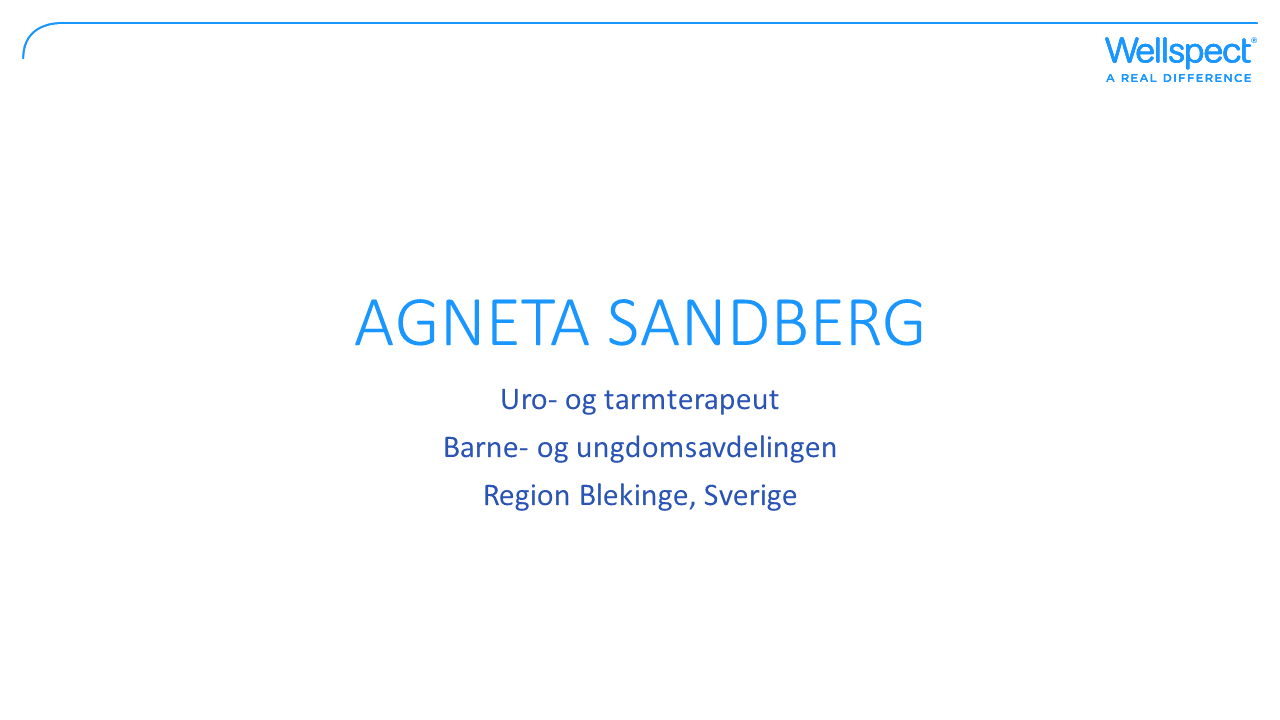 [Speaker Notes: Framtaget i samarbete med Agneta Sandberg Uro- och tarmterapeut
Barn- och ungdomsmottagningen 
Region Blekinge]
[Speaker Notes: Urinveien er et av de mest vitale systemene i menneskekroppen. Det er svært viktig for at barns helse at de fungerer som de skal. Når det blir aktuelt for et barn å lære seg RIK er det viktig at barn og foreldre får kunnskap om urinveienes anatomi og fysiologi samt hvorfor man trenger å starte med RIK.
Foreldreguiden er et bra hjelpemiddel for pasienten å lese om terapien både før og etter besøket. Det kan være smart å la barnet delta og lære seg hvordan man kateteriserer seg så tidlig som mulig. Å lære barnet å tisse ved hjelp av et kateter er en prosess. Tren alltid barent på hens vilkår. Visse tilstander kan forårsake lærevansker, noe som kan innebære at barnet ikke kan håndtere katereriseringen så tidlig og selvstendig som man kunne ønske.]
[Speaker Notes: Å ikke kunne tømme blæra på vanlig måte er vanligere enn man skulle tro. Hvert år fødes mange barn som av ulike årsaker ikke kan tisse som andre gjør. Eldre barn (og voksne) kan også få problemer med å tisse pga sykdom, skader, kirurgi eller medisinering. For noen er disse problemene forbigående, andre må forholde seg til det resten av livet. I dag for de fleste som opplever dette i dag får god hjelp av terapien som kalles Ren Intermitterende Kateterisering (RIK). Dette vil si at man tømmer blæra under rene forhold med et engangskateter som trekkes ut etter tømmingen. På 1960-tallet observerte Hinnan at når man installerte e-Coli i en frisk blære oppstod ingen infeksjon når blæra kunne tømmes fullstendig. 
Jack Lapides dro da slutningen at mennesker som hadde problemer med å tømme blæra «bør Intermitterende kateterisering være en orutsatt at blæren ikke er utspilt. Videre bør ren teknikk være tilstrekkelig siden alle bakterier introdusert av kateteret vil bli nøytralisert av motstanden til verten»
RIK er en velprøvd metode som ble startet av Dr Jack Lapides på 70-tallet. Han uttalte at det var viktigere å oppnå regelmessig tømming av blæren enn å utføre prosedyren sterilt. Han introduserte konseptet RIK. RIK ble introdusert i Sverige i 1977 (Birgitta Lindehall) og har siden den gang vært den viktigste tømmemetoden når den enkeltes egen blæretømmeevne ikke fungerer tilfredsstillende.
Katetre til RIK finnes i forskjellige størrelser og modeller.]
[Speaker Notes: Nyrenes hovedoppgave er å rense blodet. Nyrene filtrerer blodet og danner urin som føres ned til blæra ved hjelp av peristaltikk i urinlederne. Nyrene regulerer vann- og saltbalansen i kroppen. Med urinen fjernes restprodukter fra stoffskiftet, urea, samt legemidler og andre stoffer som er fremmede for kroppen. Nyrene deltar også blant annet i reguleringen av blodtrykket. Væskebalansen sikres ved at nyrene regulerer urinmengden slik at urinen blir mer konsentrert dersom kroppen er dehydrert, og mer fortynnet og øker i volum dersom man har drukket mye.
Blæren er en muskelforet sekk som lagrer og tømmer urin. Denne muskelen kalles detrusormuskelen. Blæren samler opp og lagrer urin inntil det er behov for å urinere. Urinrøret er omgitt av to sirkulære muskler kalt sphincter som hindrer urin i å lekke ut av blæren. Den indre lukkemuskelen jobber ufrivillig og den ytre med viljen, som gjør at den kan kontrolleres ved å klemme. Når blæren er full, er trykket i urinrøret høyere enn trykket i blæren. Når det er på tide å tisse, sender blæren en melding til hjernen om at den snart må tømmes. Når det er på tide å tisse sender hjernen signaler via ryggmargen til blæremuskelen, som trekker seg sammen og lukkemusklene slapper av, og urinen renner ut gjennom urinrøret.
Hos jenter er urinrøret rett og bare noen få cm langt. Den åpner seg like over skjeden. Hos gutter er urinrøret lengre, S-formet og åpner seg på tuppen av penis.]
[Speaker Notes: Tilstrekkelig blærefunksjon krever en interaksjon mellom det autonome, ikke-viljestyrte og det somatiske, viljestyrte nervesystemet. Det skjer gjennom et svært komplisert reflekssystem og interaksjon, mellom bevisst kontroll fra hjernen og ubevisst kontroll av glatt muskulatur i blæren og urinrøret. Det forutsetter også at nervekontrollen av både afferente og efferente systemer fungerer i urinveiene viktige sentre i hjernen, hjernestammen, ryggmargen og de perifere nervene til blæren og musklene og slimhinnene i urinrøret. Hos det fullt utviklede individet fungerer blæren og urinrøret som en enhet kontrollert av nervesystemet.
   Blæretømming styres fra tre nivåer i sentralnervesystemet; hjernens frontallapp (Central Micturition Center, CMC) med frivillig kontroll, miksjonssenter i hjernestammen (Pontina Micturition Center, PMC) og i nedre del av ryggmargen (Sacral Micturition Center). Det er i CMC vi aktivt tar beslutningen om å utsette eller tillate blæretømming. Når beslutningen er tatt om at det er hensiktsmessig å urinere, sender CMC et signal til PMC og blæren trekker seg sammen og lukkemuskelen slapper av. Sakralreflekssenteret er plassert i nedre del av ryggmargen. Det er her de nervene som er viktige for blærefunksjonen, de perifere nervene, forgrener seg fra ryggmargen. Det er hovedsakelig tre nerver som kommer fra ryggmargen: Hypogastrisk nerve som er ansvarlig for aktiv avspenning av blæremusklene under fylling. Nervus Pelvicus, som sørger for at blæren trekker seg sammen og urinrøret slapper av under vannlating Den tredje nerven, Nervus Pudendalis er en somatisk nerve, det vil si en nerve som vi kan påvirke med vår vilje. Når blæren blir full aktiveres stressreseptorer i blæreveggen og et tømmesignal registreres. Dette gjøres ved at CMC sender et signal til PMC som koordinerer sphincter og detrusor.]
[Speaker Notes: Det faktum at fostre og spedbarn tømmer blæren mange ganger daglig tyder på at koordineringen av blæremuskulaturen og musklene rundt urinrøret ennå ikke er ferdig utviklet. I denne alderen tømmes blæren ved refleks når et visst volum er nådd. Mesteparten av tiden tømmes blæren helt, men ikke alltid. I de tilfellene blir blæren snart tømt igjen for å unngå rester av urin. Det er likevel viktig å understreke at et friskt barn bør tisse i porsjoner. Det skal ikke være noen lekkasje. Dette er det som kalles et barn som er fysiologisk kontinent, men ikke sosialt kontinent.
Ved 2-3 års alderen kan barn begynne å kontrollere blæren med vilje, og ved 3 års alder er mer enn 80 % kontinent i løpet av dagen. 90 % av alle seksåringer er tørre både dag og natt. De kan nå kontrollere både lukkemuskelen og blæren og kan både starte og avslutte vannlating.
Når et barn har nådd ungdomsårene, har blæren nådd voksenkapasitet, som er omtrent 500 ml.]
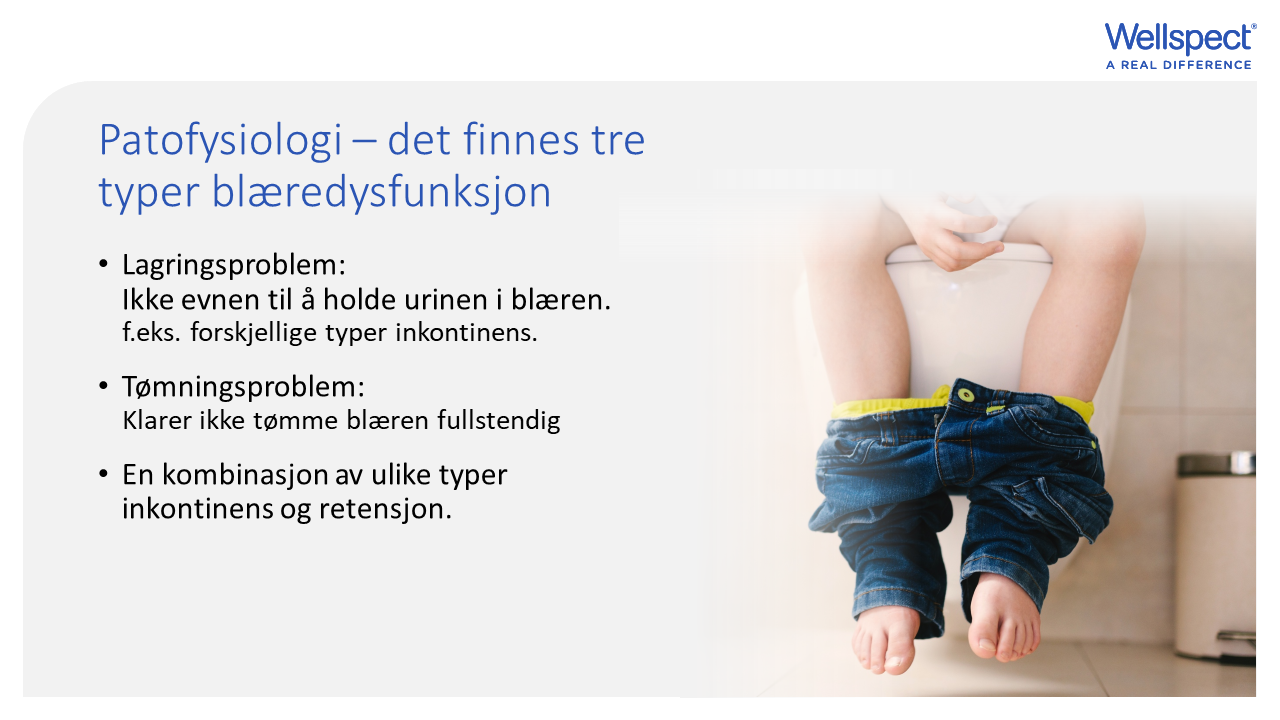 [Speaker Notes: Blæren har to funksjoner, å lagre og tømme urin, hvor sistnevnte er den kritiske. Hvis blæren ikke kan tømmes, er nyrefunksjonen alvorlig truet. Urinlekkasje, urininkontinens, er sosialt og psykisk svært plagsomt for barnet og familien, men utgjør ingen fare for nyrene. Det er ikke uvanlig med forstyrrelser i både lagring og tømming av urin. Det er av største betydning at barn med lagrings- og tømmesymptomer utredes og får behandling.]
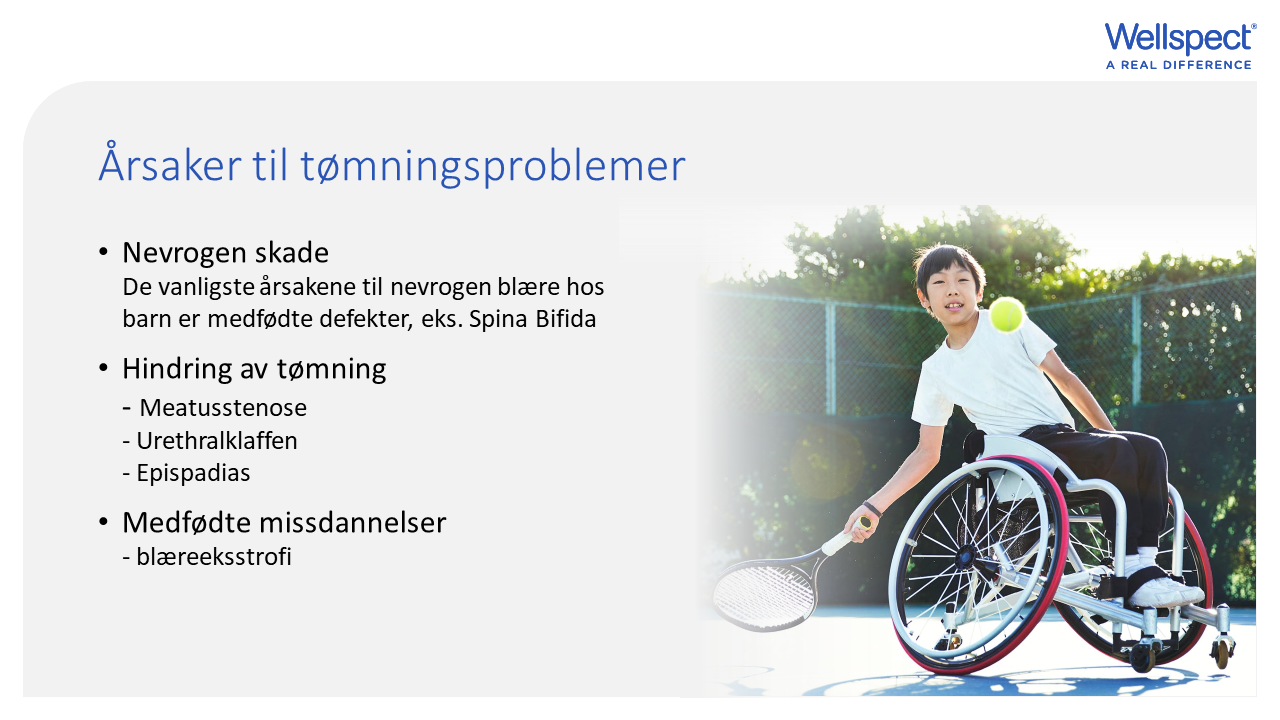 [Speaker Notes: Nevrogen skade: Nevrogen blærelidelse er forårsaket av en forstyrret innervasjon, nervetilførsel til blæren og/eller lukkemuskelen. Denne skaden kan føre til at blæren er hypoaktiv (som betyr at den ikke kan trekke seg sammen og tømmes helt) eller hyperaktiv (der den trekker seg sammen for raskt eller ofte). Nerveskade kan føre til forringelse av blæremuskelen og/eller lukkemuskelen. En nevrogen blærelidelse kan føre til tre hovedproblemer: høyt trykk i blæren, vanskeligheter med å tømme og urinlekkasje. Ved høyt trykk i blæren kan urinen presses tilbake til nyrene igjen og føre med seg bakterier som kan føre til infeksjoner i nyrene som følge av dette. Når samspillet mellom lukkemuskelen og blærens muskulatur ikke fungerer, trekker begge seg sammen samtidig når blæren skal tømmes. Dette kalles detrusor-sfinkterdyssynergi og fører til at blæren ikke kan tømmes. I denne såkalte resturinen kan bakterier vokse og føre til urinveisinfeksjoner. De vanligste årsakene til nyreskade hos personer med nevrogen blærelidelse er høyt trykk i blæren og urinveisinfeksjoner. Avløpshinder: En hindring under tømming; noe som er i veien for urinstrømmen. Obstruksjon av utstrømning er preget av høyt trykk i blæren og en svak strømning under vannlating. Medfødte misdannelser:
Blæreeksstrofi er en uvanlig misdannelse der blæren ikke er lukket, men ligger åpen på nedre del av magen når barnet er født.]
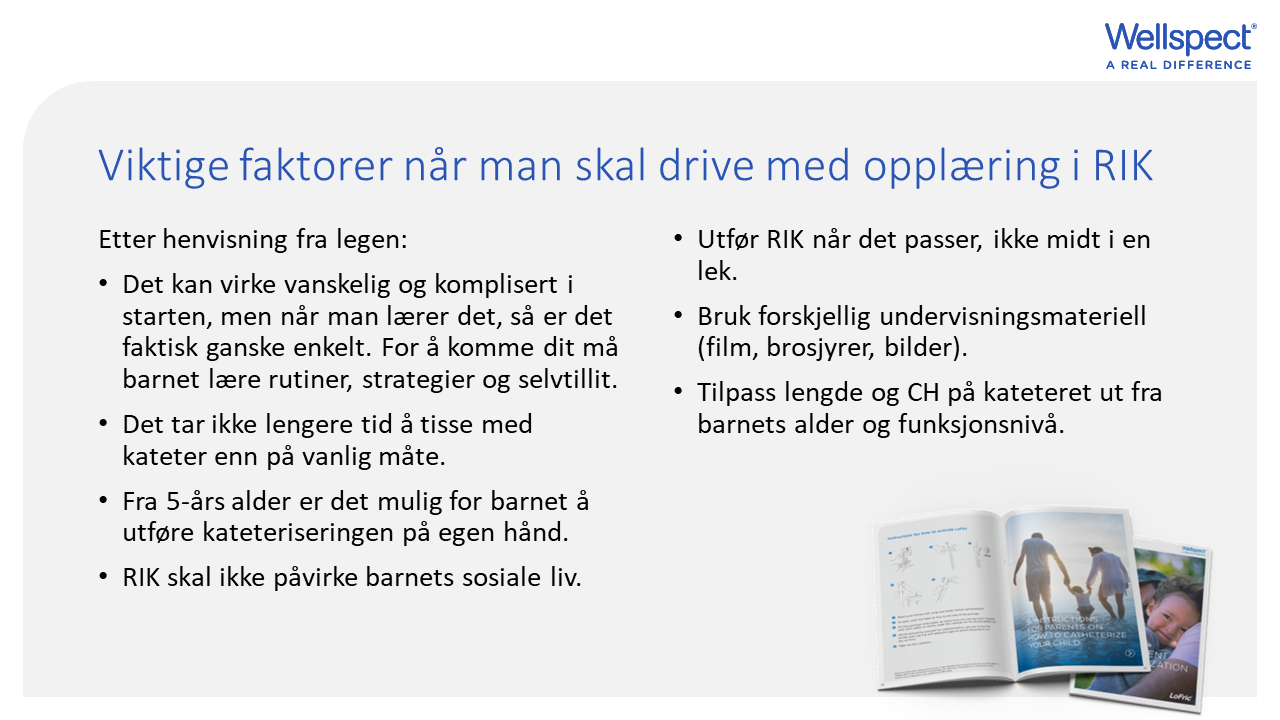 [Speaker Notes: Tusenvis av barn, kvinner og menn over hele verden selvkateteriserer seg selv 4-6 ganger om dagen, hver dag. Det høres kanskje vanskelig ut i starten, men etter at de fleste lærer seg RIK, synes de det er lett. For at et barn skal lære RIK, kreves opplæring. Dette gjøres ved å lage rutiner og strategier som er basert på egen evne og selvtillit. I tillegg til selve innføringen av kateteret i blæren, skal barnet/den unge kunne følge med på RIK-tider, bevegelser, håndvask, ta ut/sette bort utdtyr og av- og påkledning. Etter å ha trent RIK og tilvenning til terapien vil RIK bli en daglig rutine og det vil ikke være til hinder for verken barn eller foreldre fra å leve et normalt liv. Finn situasjoner og tider på døgnet som egner seg for å gjennomføre RIK. Dette gjør at RIK ikke forstyrrer skole, lek eller andre aktiviteter for mye. Barn med ryggmargsskade kan ha nedsatt motorisk funksjon og følelse, det er derfor viktig at miljø og utstyr for RIK er tilpasset barnets forutsetninger.]
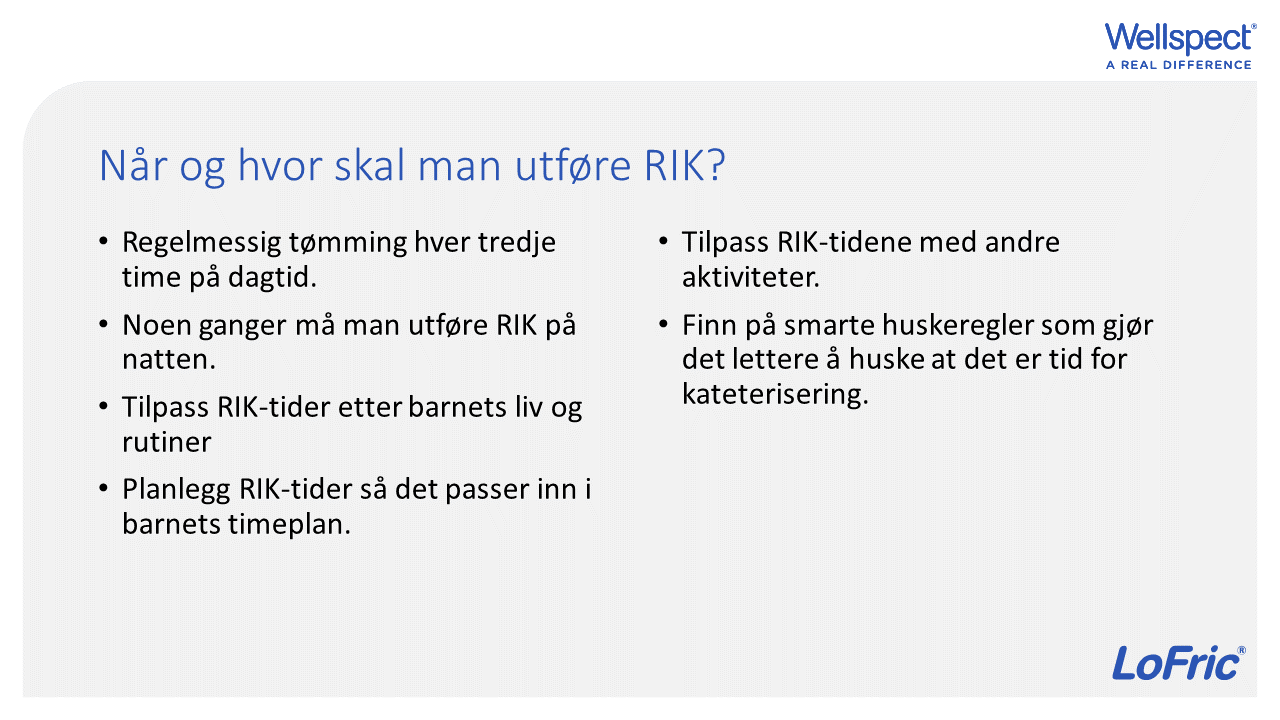 [Speaker Notes: Studier på voksne har vist en klar sammenheng mellom lange intervaller mellom kateterisering og tilstedeværelse av bakterier i urinen. Økt risiko med RIK-intervall > 4 timer og blærevolum > 400 ml (mengden er hos voksne) Det er viktig at barnets tømmetider tilpasses barnets liv og rutiner. Dersom tømmetidene er knyttet til andre aktiviteter, f.eks. frokost, pauser, slutt på skoledagen og leggetid, kan det være lettere å huske å tømme. Prøv å komme med triks som gjør det lettere for barnet å huske når det er på tide å kateterisere seg. for eksempel kan en klokke som lyder eller vibrerer og en mobiltelefon hjelpe til med å huske. Det er bedre å utføre RIK en gang for ofte enn en gang for sjelden. For skolebarn skal RIK ikke gjøres i pausene. Det er viktig i et sosialt perspektiv at barna får tilbringe tid med jevnaldrende i friminuttene. Da er det også viktig å komme ut til pause samtidig med klassekameratene for å være med fra starten av. Det er heller ikke egnet å plassere RIK-tider i begynnelsen av en time når gjennomgangen er gjort. Det er bedre for barnet å gå på toalettet på slutten av timen, i god tid før pause. Læreren må informeres om RIK-tiden for å kunne tilpasse strukturen i undervisningen.]
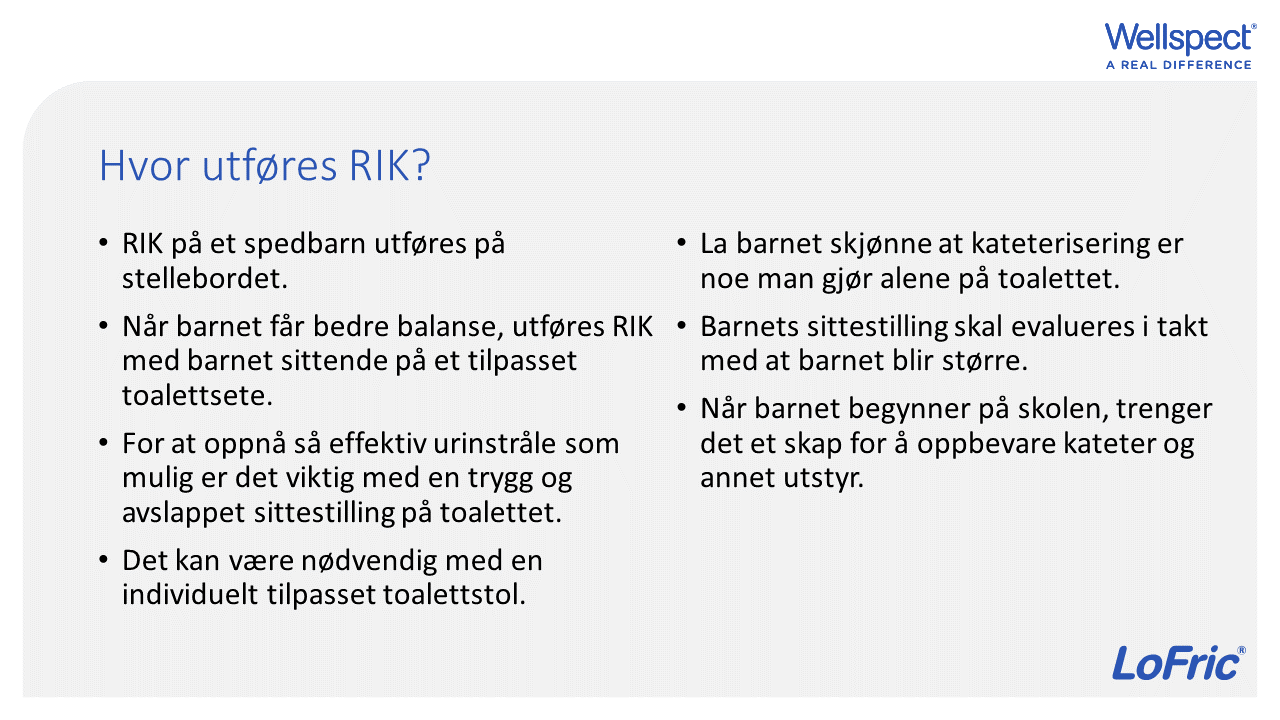 [Speaker Notes: Stedet hvor RIK utføres varierer avhengig av barnets alder. På babyer utføres RIK vanligvis i forbindelse med bleieskift, derfor blir stellebordet et naturlig sted. Når barnet blir eldre og sitter mer fast, er det også verdifullt at barnet kommer opp i sittestilling og at RIK foregår på toalettet. Eventuelt må toalettsetet tilpasses slik at barnet føler seg trygg og avslappet. Her er det viktig å jobbe i team, f.eks. sammen med ergoterapeut. Det er viktig at sittestillingen vurderes jevnlig, ikke bare ut fra et sikkerhetsmessig og RIK-teknisk synspunkt, men også for å se hvor effektiv tømming er, dvs. måle resturin etter tømming. Evaluering av sittestilling gjelder ikke bare i hjemmemiljøet, men også på steder der barnet tilbringer mye tid (førskole og skole).]
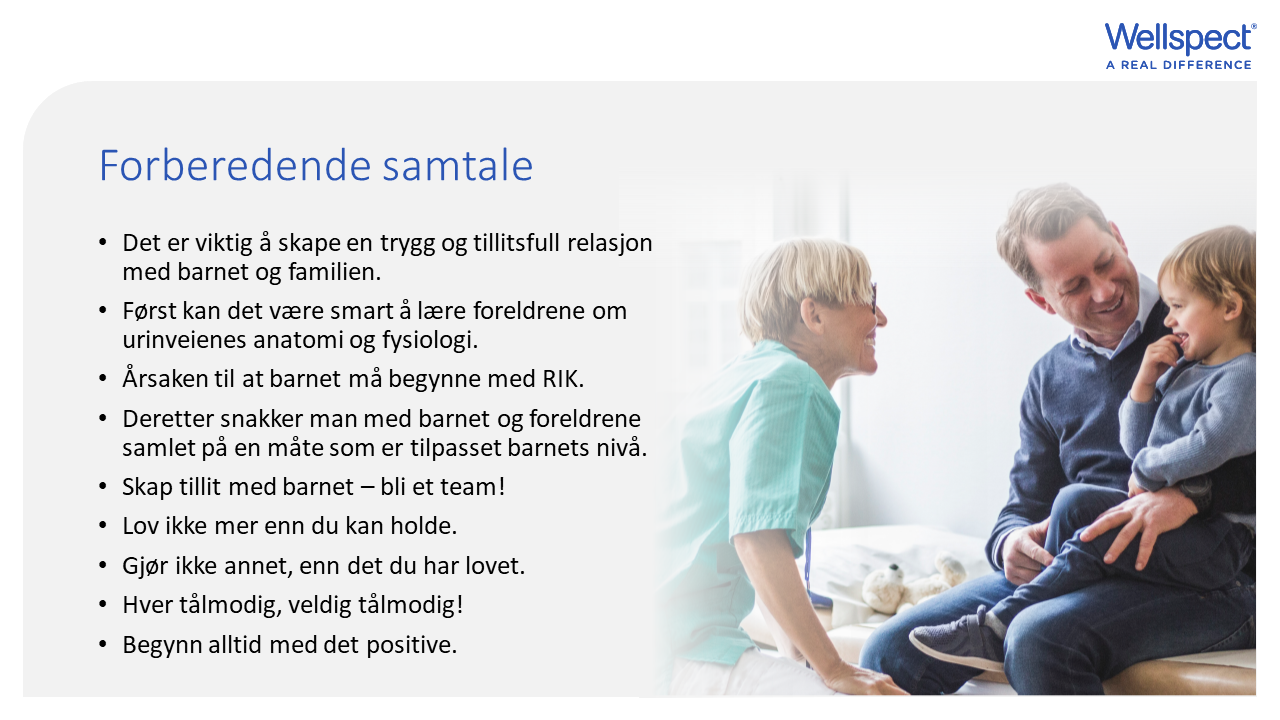 [Speaker Notes: Barn merker umiddelbart når foreldre føler seg engstelige og bekymret. Det kan derfor være av verdi først å gi foreldre all den informasjon og tid de trenger for å føle seg trygg på barnets RIK-start for deretter å kunne støtte barnet sitt. Etter det kan barn og foreldre få informasjon sammen på et individualisert nivå for barnet. Det er viktig at barn og foreldre forstår hvorfor de må begynne med RIK – skape tillit.]
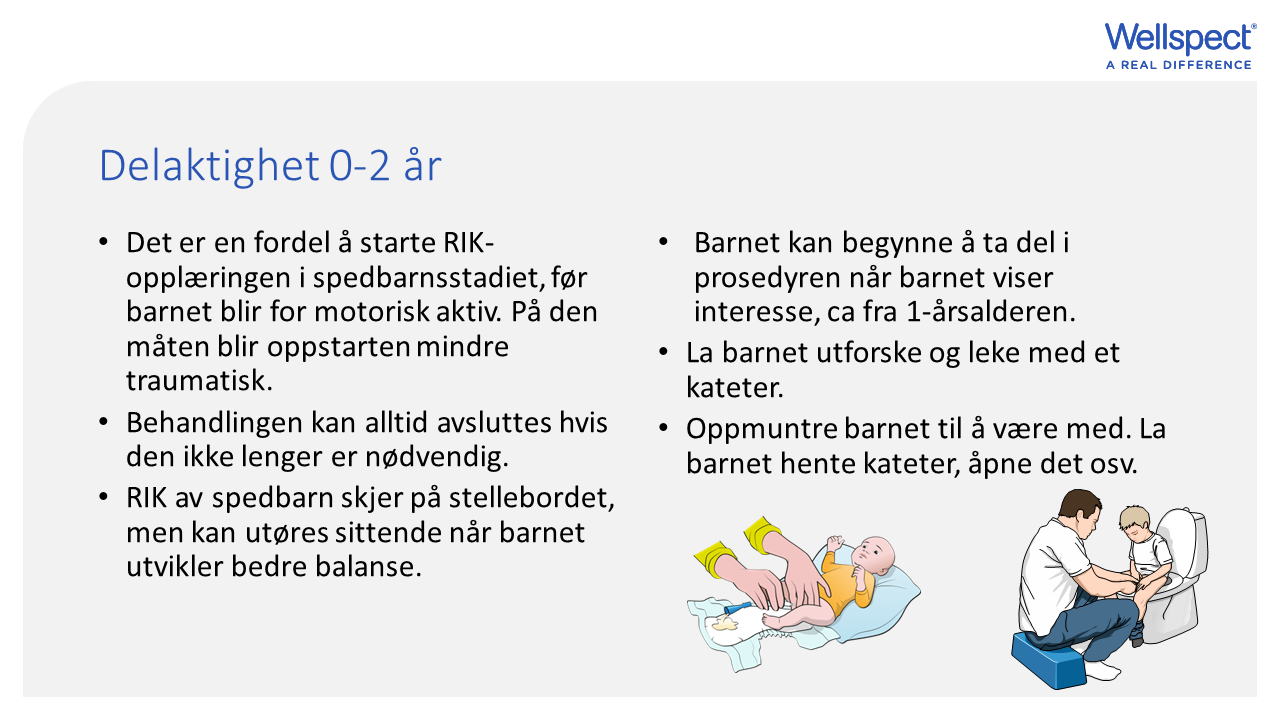 [Speaker Notes: Selv om barnet i denne alderen vanligvis ikke er kontinent, er det viktig at barnet tømmer blæren helt for å unngå infeksjoner og nyreskader. Ved å legge en pute under barnets rygg får kroppen en vinkel som gjør det lettere å sørge for at blæren er helt tom. Du kan også trykke lett med hånden over kjønnsbenet når urinen har sluttet å renne før du trekker ut kateteret. Det er fint om barnet kommer opp i sittestilling i forbindelse med RIK så snart barnet sitter stødig på potten eller toalettsetet. La barnet delta, ved rundt 1 års alder eller når barnet viser interesse for en del av behandlingen, f.eks. for å ta ut kateteret og åpne kateteremballasjen.]
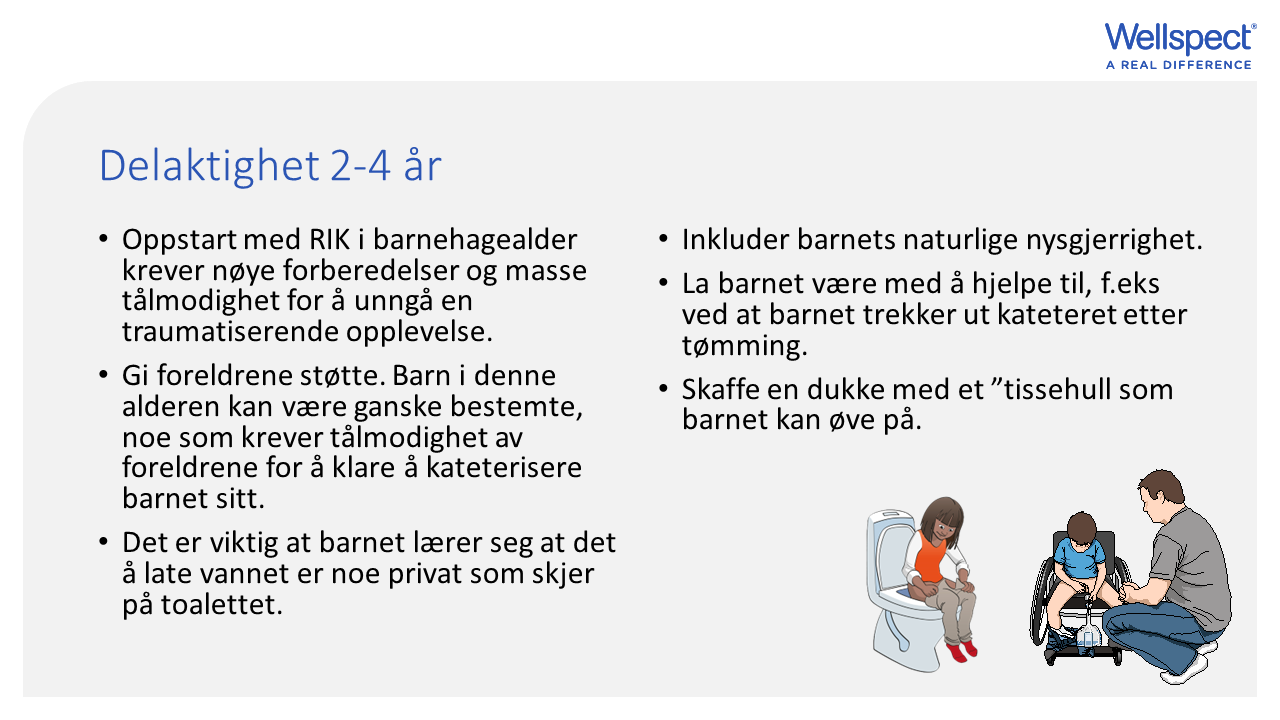 [Speaker Notes: Selv om barnet i denne alderen vanligvis ikke er kontinent, er det viktig at barnet tømmer blæren helt for å unngå infeksjoner og nyreskader. Ved å legge en pute under barnets rygg får kroppen en vinkel som gjør det lettere å sørge for at blæren er helt tom. Du kan også trykke lett med hånden over kjønnsbenet når urinen har sluttet å renne før du trekker ut kateteret. Det er fint om barnet kommer opp i sittestilling i forbindelse med RIK så snart barnet sitter stødig på potten eller toalettsetet. La barnet delta, ved rundt 1 års alder eller når barnet viser interesse for en del av behandlingen, f.eks. for å ta ut kateteret og åpne kateteremballasjen.]
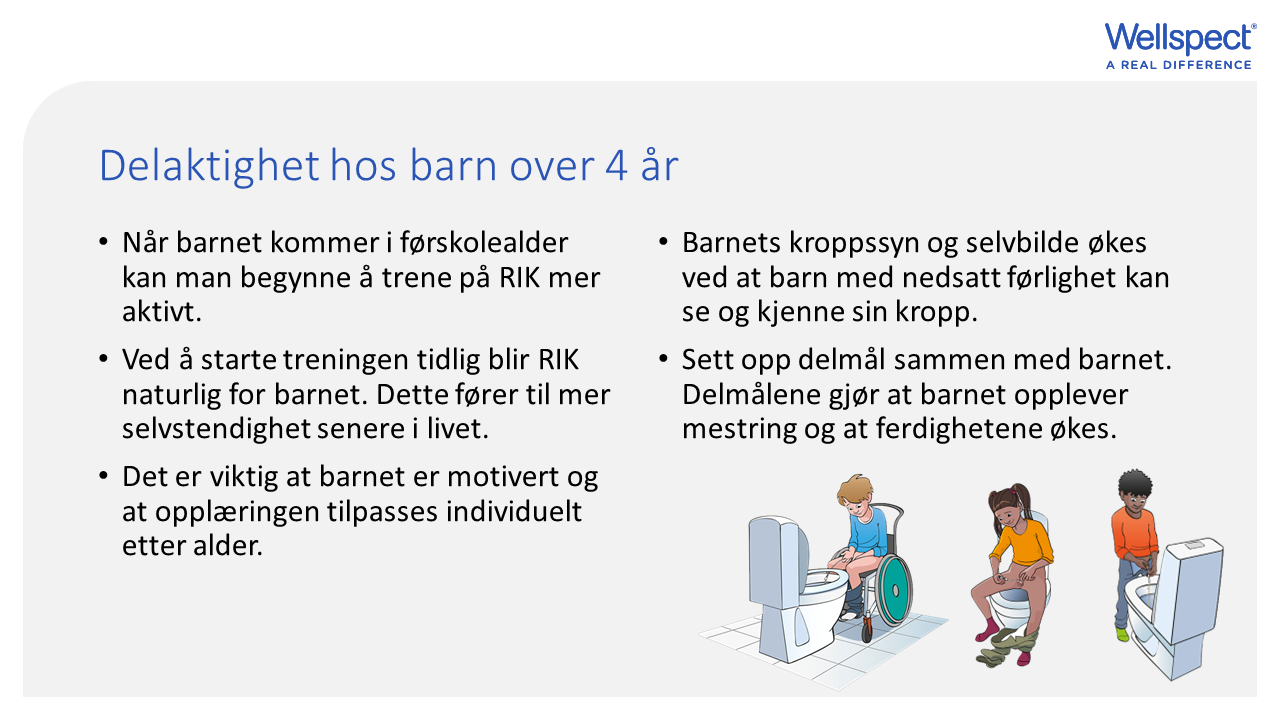 [Speaker Notes: Undervisningsmaterialet skal tilpasses alder og intellektuell utvikling. Konkrete og enkle bilder gjør det lettere for barn med persepsjonsforstyrrelser. Naturtro dukker finnes i forskjellige materialer, gjerne som du kan åpne og dermed demonstrere hva du snakker om. Et speil plassert slik at barn med redusert følsomhet kan se kroppen sin og samtidig føle det øker barnets kroppsbilde. I denne alderen er det viktig å motivere barnet til å trene på å utføre hele kateteriseringen steg for steg. Det betyr å huske tømmetider, hente materialer, vaske hender, ta av klær, gå på toalettet, klargjøre kateteret, sette inn kateteret og tømme blæren, ta ut og kaste kateteret, ta på klær og vaske hender. Påvirkning på kognitiv modenhet og vansker med finmotorikk kan gi vansker, som kan føre til at barnet ikke vil kunne håndtere kateteriseringsprosessen så tidlig eller så selvstendig som ellers.]
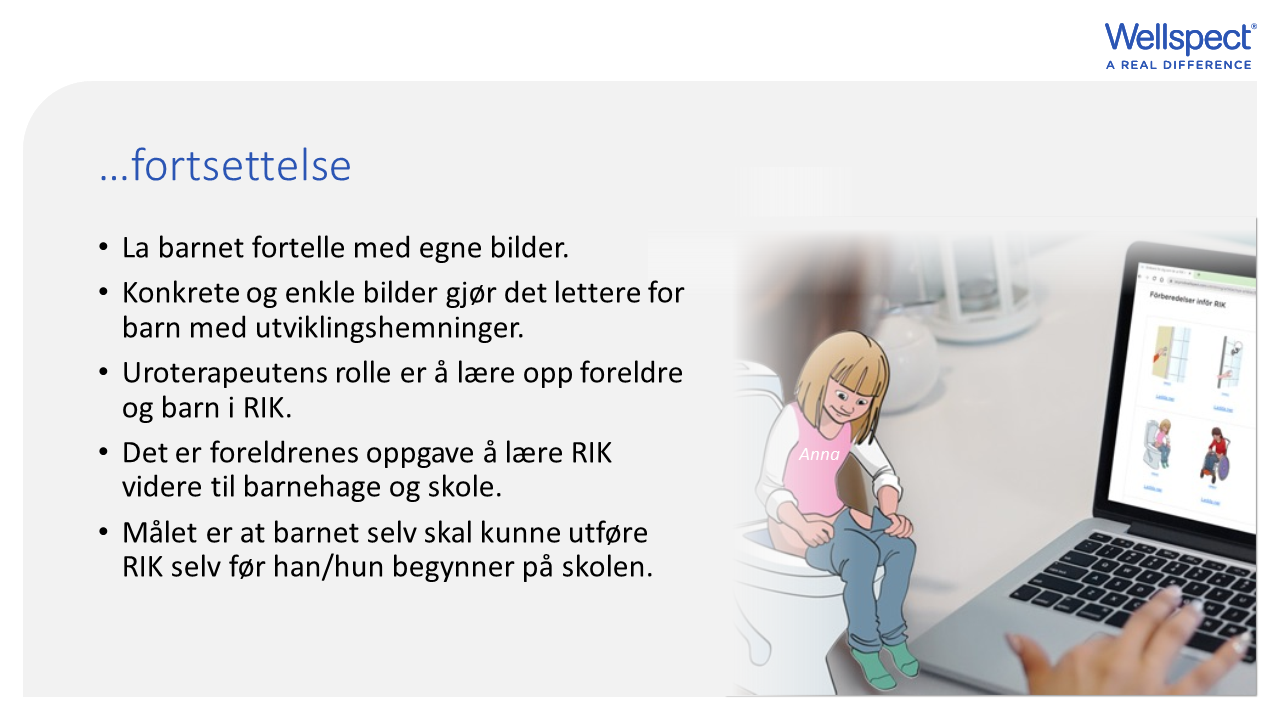 [Speaker Notes: Det er av stor betydning at uroterapeut/sykepleier skaper en tillitsfull og trygg relasjon til barnet og familien. La barnet fortelle historien med sine egne bilder ved å tegne eller male hvordan blæren og nyrene fungerer. Uroterapeutens rolle er å lære bort RIK-teknikk til foreldre og barn. I barnehager, førskoler og skoler er det vanligvis foreldrenes oppgave å undervise i RIK og ved behov kan en uroterapeut delta. Det viktigste i denne alderen er å motivere barnet til å takle så mye av kateteriseringsprosessen som mulig. Dette betyr av- og påkledning, huske tiden, gå på toalettet, klargjøre kateteret, vaske hendene, sette inn kateteret, sørge for at blæren er tom, fjerne og kaste kateteret, kle på seg, vaske hendene.]
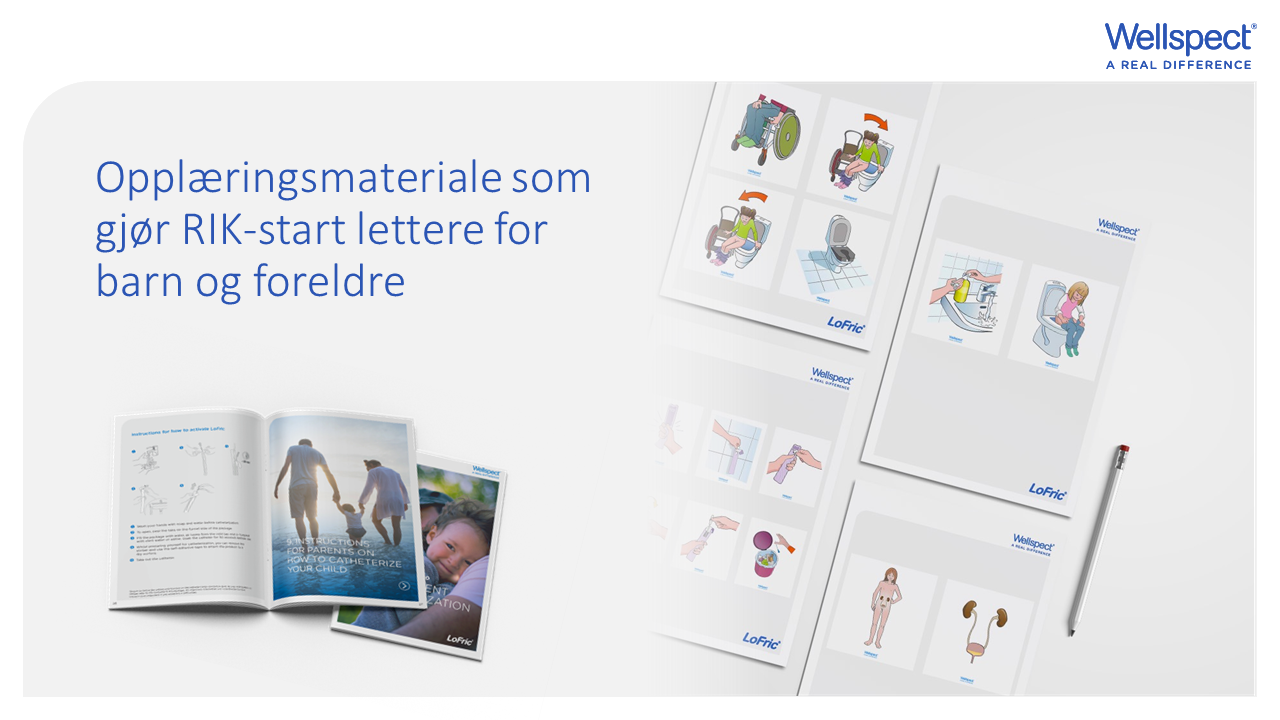 [Speaker Notes: Akkurat som studiene viser er det viktig å gi god informasjon til foreldre og barn før de starter med RIK og også viktig med god oppfølging. Wellspect tilbyr informasjonsmateriell og et utvalg bilder for å skreddersy RIK-instruksjoner for å passe hvert enkelt barn for å gi barnet en god start: Du finner alt dette, produktinformasjon og mye mer på Wellspect.no]
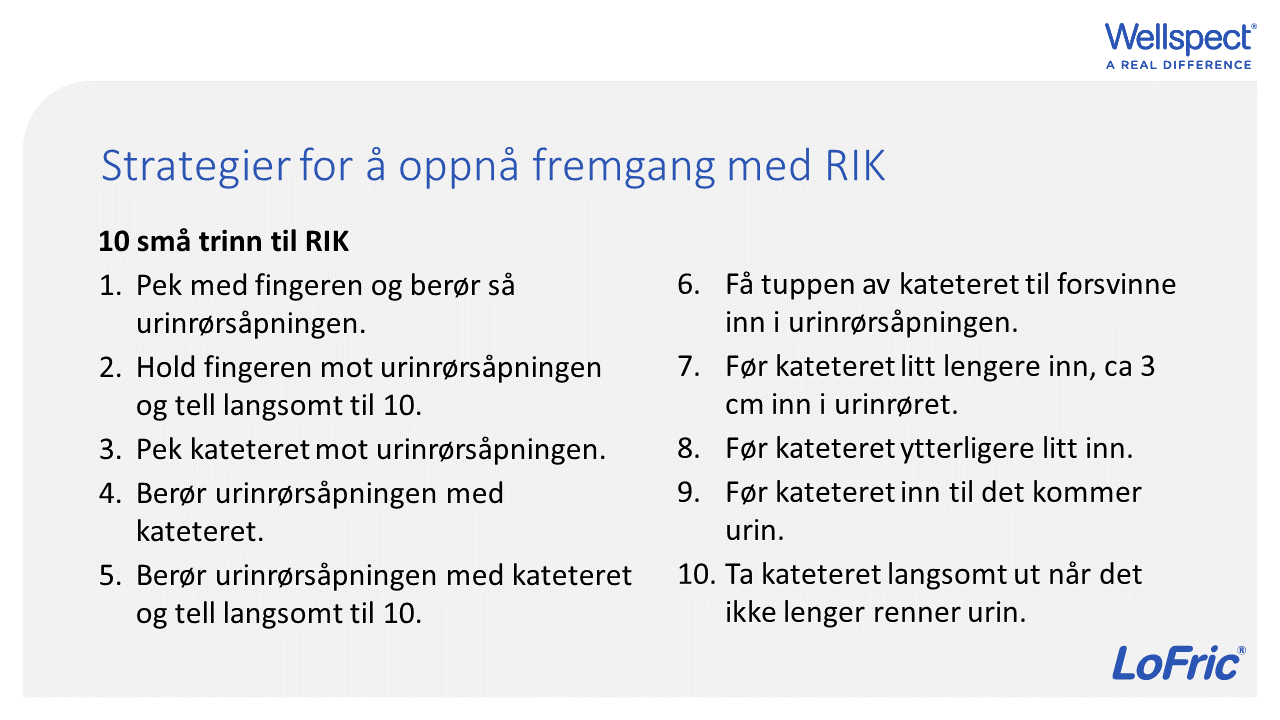 [Speaker Notes: Å starte med RIK på et barn i førskolealder krever tålmodighet og svært nøye forberedelser for å unngå en traumatisk opplevelse for barnet. Bygg tillit hos barnet – lag et team. Ta små steg og avtal med barnet når det er på tide å ta neste steg. Ikke gjør mer enn du lovet. Ikke lov mer enn du kan holde. For barn som starter RIK i tidlig alder, oppstår det sjelden problemer når barnet må lære selv. Det har allerede blitt en rutine for barn og foreldre. Barnet har tidlig engasjert seg i egentrening av RIK Det blir naturlig for barnet å se og lære av foreldrene steg for steg.]
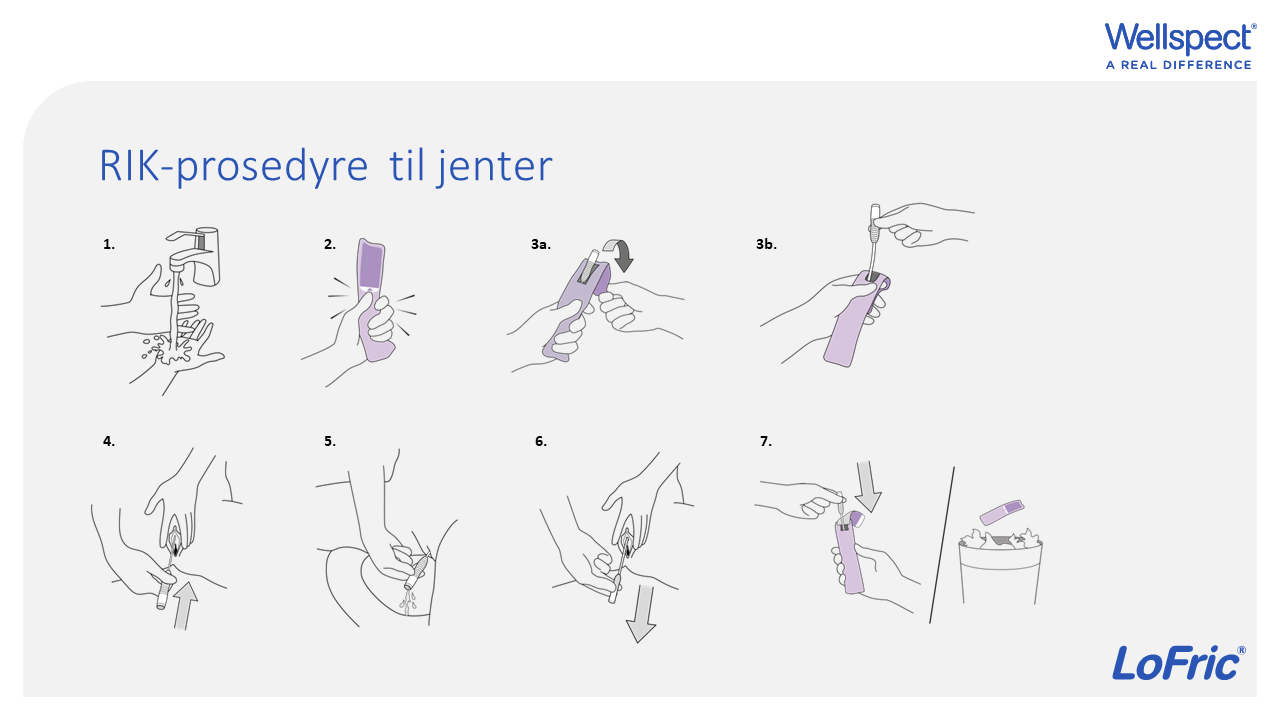 [Speaker Notes: Når jenta er sikker på anatomien, beveger hun seg over til toalettsetet og bruker et speil for å se hvor urinrøret er. Det er viktig at jenta får vite hvor urinrørsåpningen er og ikke har speil under RIK-prosedyren pga. at det kan være vanskelig hvis belysningen er dårlig og speilbildet også er snudd, noe som kan være vanskelig for barnet. Prosedyren vil være enklere hvis speilet ikke er nødvendig. 

Vask underlivet en gang daglig, men også ved avføringslekkasje og stor urinlekkasje.

Ta frem utstyr som er nødvendig ifm prosedyren
(kateter og evt tisselaken).
Vask hendene
Gjør klart kateteret 
Sitt oppreist eller stå.
Med den ene hånden: skill kjønnsleppene.
Med den andre hånden: før inn kateteret til det kommer urin. 
La kateteret være inne til det slutter å renne urin.
Når det slutter å renne urin, før kateteret litt lenger inn.
Om det da kommer mer urin, vent til det slutter å renne, dra så kateteret sakte ut. 
Om blæra er krevende å tømme, trykk lett over magen eller host mens kateteret er i blæra.
La ikke kateteret komme i kontakt med noe før det føres inn i urinrøret.]
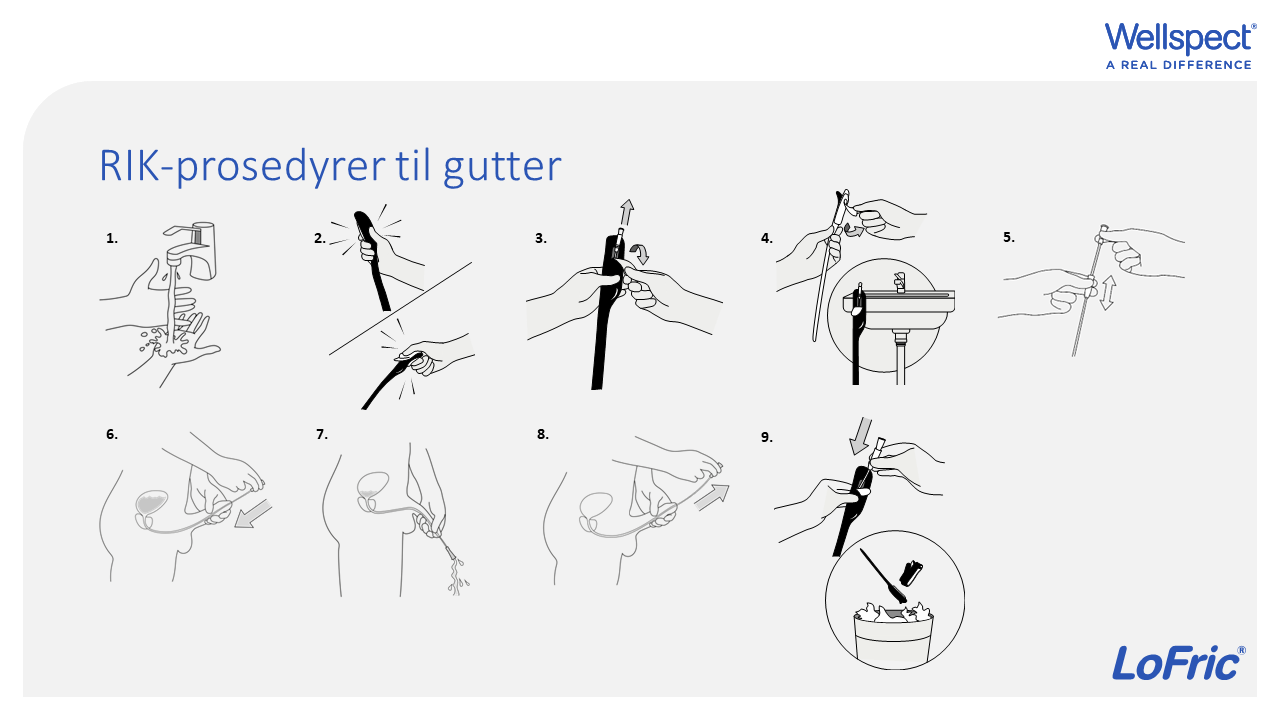 [Speaker Notes: Ta frem utstyr som er nødvendig ifm prosedyren
(kateter og evt tisselaken).
Vask hendene
Gjør klart kateteret 
Sitt oppreist eller stå.
Med den ene hånden hold penis opp mot magen eller utover.
Trekk forhuden tilbake slik at urinrørsåpningen kommer til syne.
Med den andre hånden før kateteret inn til det begynner å renne urin. 
La kateteret ligge inne til det slutter å renne.
Når det slutter å renne urin, før kateteret litt lenger inn.
Om det da kommer mer urin, vent til det slutter å renne, dra så kateteret sakte ut. 
Om blæra er krevende å tømme, trykk lett over magen eller host mens kateteret er i blæra.

Vask underlivet en gang daglig, men også ved avføringslekkasje og stor urinlekkasje.]
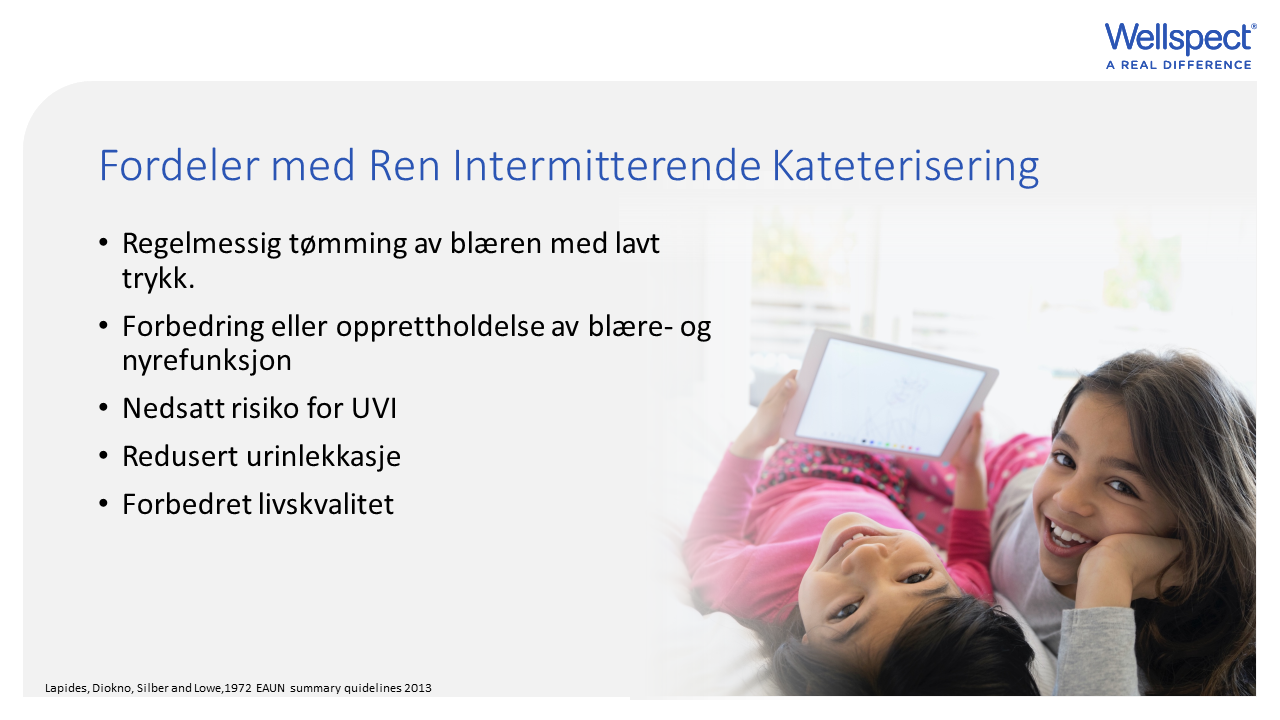 [Speaker Notes: Ren Intermitterende kateterisering (RIK) er en sikker og effektiv metode som innebærer regelmessig tømming av blæren med engangskateter individuelt eller av en annen person. Tilgjengelig klinisk dokumentasjon støtter strategien om alltid å vurdere RIK som førstevalg, før man vurderer bruk av innlagt kateter. Ren intermitterende kateterisering ligner på normal blæretømming og har svært få kontraindikasjoner. Blæren tømmes regelmessig under lavt trykk. Bevart helse i øvre urinveier, bevart nyrefunksjon og redusert risiko for UVI er hovedgrunnene til å anbefale RIK. Den største gevinsten for barnet som starter med RIK er å kunne være kontinent og selvstendig.]
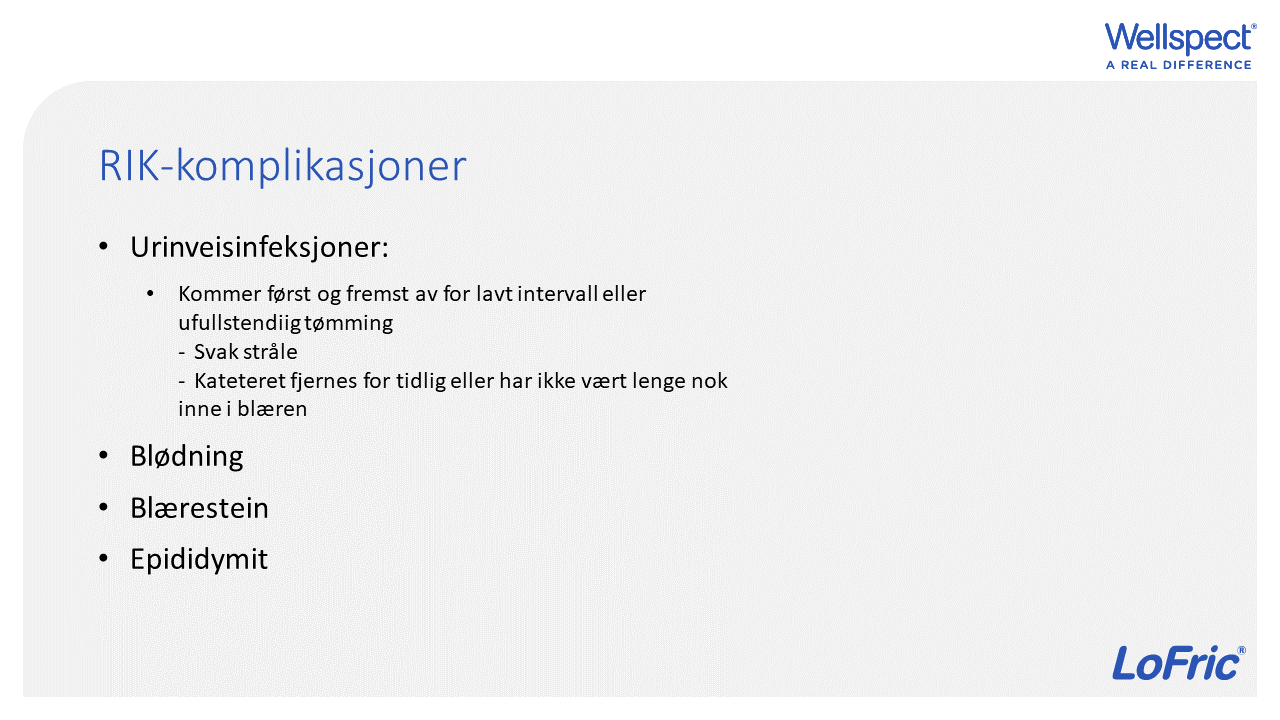 [Speaker Notes: Ufullstendig tømming kan skyldes forstoppelse. En full tarm presser på blæren og gjør det vanskelig å tømme urinen med kateteret. Et kateter som er for tynt gir dårligere strømning og det ofte forekommende hvite sedimentet i blæren, som består av salter, døde celler, bakterier m.m. har problemer med å tømme. Optimaliser barnets sittestilling eller tømmestilling. Et tynt kateter er mer spisset, noe som kan øke risikoen for falsk gang hos gutter. Et kateter som trekkes ut for raskt, før blæren er tom, kan være årsaken til ufullstendig tømming. Blodstriper på kateteret er vanlig den første måneden av RIK-behandling og krever ingen tiltak. Blærestein skyldes vanligvis dårlig tømmeteknikk og/eller tilstedeværelse av steindannende bakterier. Epididymitt (betennelse i bitestikkelen) er uvanlig hos små gutter, men kan oppstå i forbindelse med RIK. Studier viser at dersom personen kan sette inn kateteret selv, oppstår det færre infeksjoner og skader på urinrøret.]
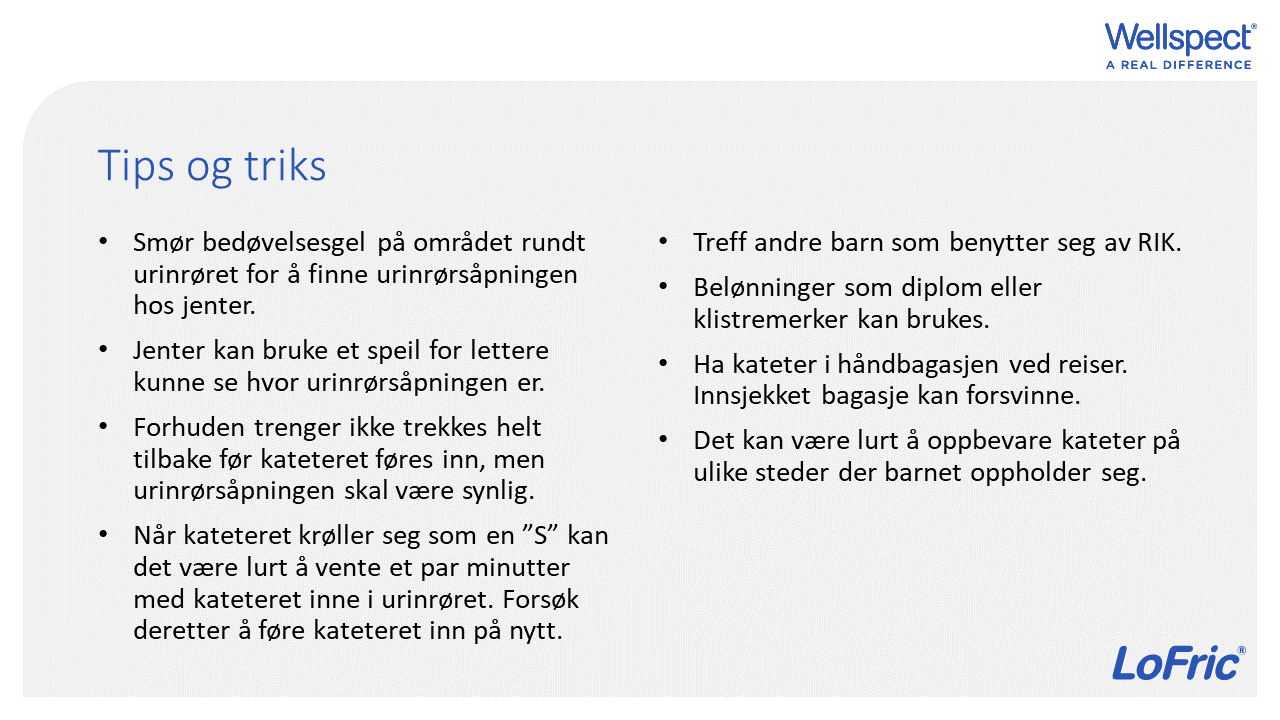 [Speaker Notes: Urinrørsåpningen hos jenter kan noen ganger være vanskelig å finne på grunn av variabel plassering. Det er derfor viktig at jenta kjenner anatomien og vet hvor urinrøret er før man starter treningen med kateteret. Det kan være nyttig for jenta å ligge på en seng eller en benk og bruke et speil for å vise hvor urinrøret er. Når jenta er sikker på anatomien, beveger hun seg over til toalettsetet og finner ut  hvor urinrøret er ved hjelp av et speil. Prøv deretter å sette inn kateteret uten speil. Hvis det er vanskelig å lokalisere urinrørsåpningen, kan bedøvelsesgel injiseres i nærområdet for å fylle den nedre delen av urinrøret, som da ses som en forstørret mørk åpning. Hos små gutter trenger ikke forhuden trekkes helt tilbake før kateteret settes inn i urinrøret, men urinrørsåpningen må være synlig, slik at kateteret ikke finner rundt under forhuden. Ved lukkemuskelmotstand danner kateteret en "S". Det er da lurt å vente noen minutter med kateteret på plass i urinrøret. Barnet kan trekke pusten dypt og deretter gjøres et nytt kateteriseringsforsøk akkurat i det barnet puster ut. Medvirkning fremmes når barn og unge som bruker RIK får møte andre som også bruker RIK. Positiv med ulike belønningssystemer som oppmuntrer til trening. Oppbevar katetre på forskjellige steder der barnet vanligvis oppholder seg: hos bestemor, i bilen, mors jobb osv.]